Quality Assurance & Monitoring Unit
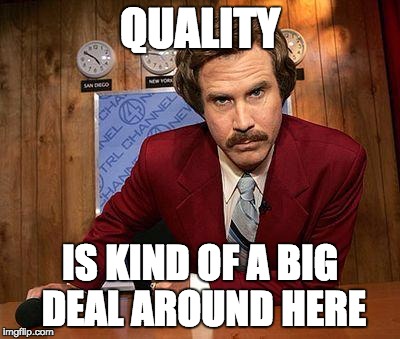 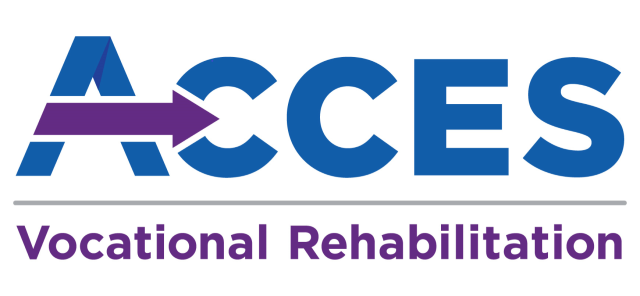 [Speaker Notes: Introduce yourself 
Let’s Start With a Quick Check-In
How many of you have been reviewed…
…in the last 5 years? 👋
…in the last 3 years? 👋
…in the last year? 👋

There have been quite a few changes in our department within the last year or so. With new faces joining the team, we're taking this opportunity to improve how we collaborate.
One of our current goals is to identify who already has electronic files with access to your case notes you will be receiving an emailed survey if you have not already. This will help us save time on travel and allow us to more efficiently share input and resources with all of you.

Why We’re Here Today
There have been some changes from CRS 2.0 to this current contract. 

We’re here to talk with you about:
Who we are
Why we do what we do
How our work can support your quality services through accurate documentation and billing
And how we can grow together through continuous improvement]
Quality Assurance & Monitoring Team
David Morgan, Manager (518) 626-1103
Senior Vocational Rehabilitation Counselors
Meghan Humphrey (518) 971-0878
White Plains, Mid-Hudson, Albany & Malone
Amy Szymula (518) 764-9684
Buffalo & Rochester
Jasmine Martinez (914) 642-3153
Bronx, Manhattan & Brooklyn
Kimberly Puccia (518) 971-0826
Binghamton, Utica & Syracuse
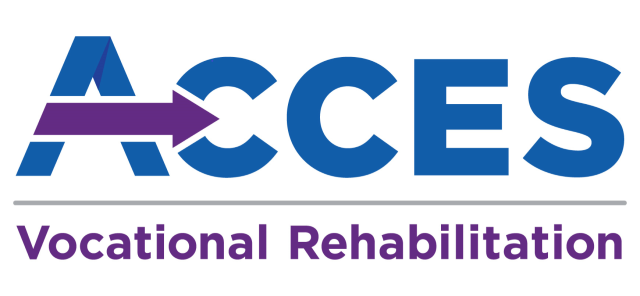 [Speaker Notes: Read the slide but not the phone numbers -- You might be wondering…What about Queens, Garden City and Hauppauge? You reach out to any of us.]
QAMU’s Mission
You are ALL Mission ESSENTIAL!
Improve the quality of the services  delivered to individuals
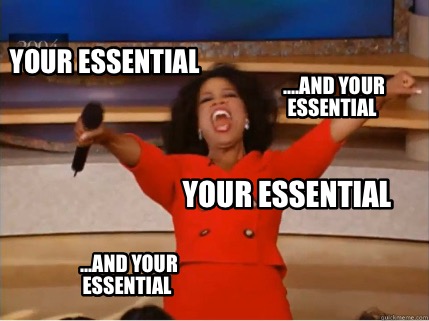 Monitor service delivery to identify:
Trends
Areas of Improvement 
Effective Practices
Continuously Work with additional units within our agency to update policies and procedures
[Speaker Notes: Our Mission (As It Pertains to You)
While our unit carries many goals and responsibilities, we’ll keep it focused today. CLICK HERE

Our Goal is to Improve the quality of services delivered to individuals 
so they can obtain, maintain, or advance in employment. Pre-ETS services allows for students to explore and research careers to set them up for their future goals. CLICK HERE

Monitor service delivery to identify:
Trends
Areas of Improvement 
Effective Practices


VR staff are responsible for ensuring that the services specified in vendor contracts are delivered in accordance with contract requirements. They must also ensure that appropriate internal controls are in place and that the case file contains sufficient supporting documentation to demonstrate the provision of high-quality services, which may include the following:

            Identify and review curriculum/activities to ensure they are within the nature & scope of Pre-ETS 
Identify and review expected student outcomes/performance indicators for each of the five required Pre-ETS (e.g. how do you know when a student is done)
Review student participation and student progress on a timely and consistent basis to ensure students are only receiving the services they need, and services are not duplicated

If an eligible or potentially eligible SWD is still in a secondary school setting, VR staff are responsible for sharing information regarding the student’s participation in Pre-ETS activities through the Vendor with the local education agency. CLICK HERE!

So what does that mean, QA in junction with the VR Staff are continuously working with additional units within our agency to update policies and procedures, service delivery, and training so we can ensure we’re working together efficiently and effectively.
 
We showcase your impact through the deliverable reports you submit—they help tell the story of the great work happening every day.]
Our Goal
Changing the Narrative
Why We Contact You
[Speaker Notes: Our Goal
We aim to provide technical assistance and collaborate on areas where improvements can be made, all in support of our shared mission to serve our customers effectively. CLICK HERE!
 
Changing the Narrative
We understand our department has sometimes received a bad rap, and we don’t like it! With support from Central Office, we are reimagining our approach and redefining our processes to better serve our team and vendors.  CLICK HERE

Why We Contact You
When we reach out to set up a review, please don’t feel afraid or panic.
We are partnering with you to ensure the best outcomes for our customers.
It’s not about something you’ve done wrong—it’s about highlighting the amazing work you’re already doing and helping you along the way in areas which can use improvement.]
It’s Review Time!
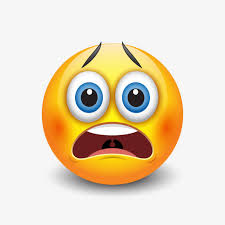 When Will You See Us?
We will typically reach out a few weeks in advance of a visit.
You’ll receive a list of customers selected at random by our system for review.
These visits may occur multiple times throughout the contract period.

What Makes Us Different?
Unlike your District Office liaisons, our focus is not just on compliance—we are here to evaluate the quality and provision of services. 
We look beyond the numbers to understand how services are delivered, documented, and truly benefiting the individuals served. 

Being Selected for Review…
Don’t panic—this doesn’t mean you’ve done something wrong.
Think of it as an opportunity to grow. It may highlight areas for improvement, innovation, or even celebration.
We’re here to support continuous improvement—and ultimately, to help you provide the best services possible.
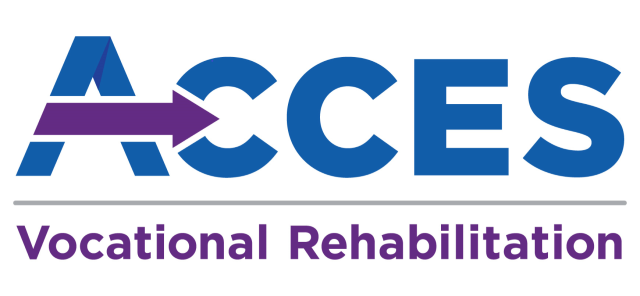 [Speaker Notes: When Will You See Us?
Now that you know who we are and understand our mission, you may be wondering—when will you see us? CLICK
We will typically reach out a few weeks in advance of a visit. 
You’ll receive a list of customers selected at random by our system for review.
These visits may occur multiple times throughout the contract period. CLICK

What Makes Us Different 
We know you talk to your District office quarterly for CRS reviews now QA reviews too….
Unlike liaisons, our focus is not just on compliance—we are here to evaluate the quality and provision of services. 
We look beyond the numbers to understand how services are delivered, documented, and truly benefiting the individuals served. CLICK

Being Selected for Review
If you’re notified that your site has been identified for a review:
Don’t panic—this doesn’t mean you’ve done something wrong.
Think of it as an opportunity to grow. It may highlight areas for improvement, innovation, or even celebration.
We’re here to support continuous improvement—and ultimately, to help you provide the best services possible.]
Effective Documentation and Communication Practices
Tell The Story
Make It Personal & Clear
Specify Your Method Of Contact
Who? (Group/Individual)
What? (Service)
Where? (School/Home)
When? (Hours with Units)
How? (Zoom/In-Person)
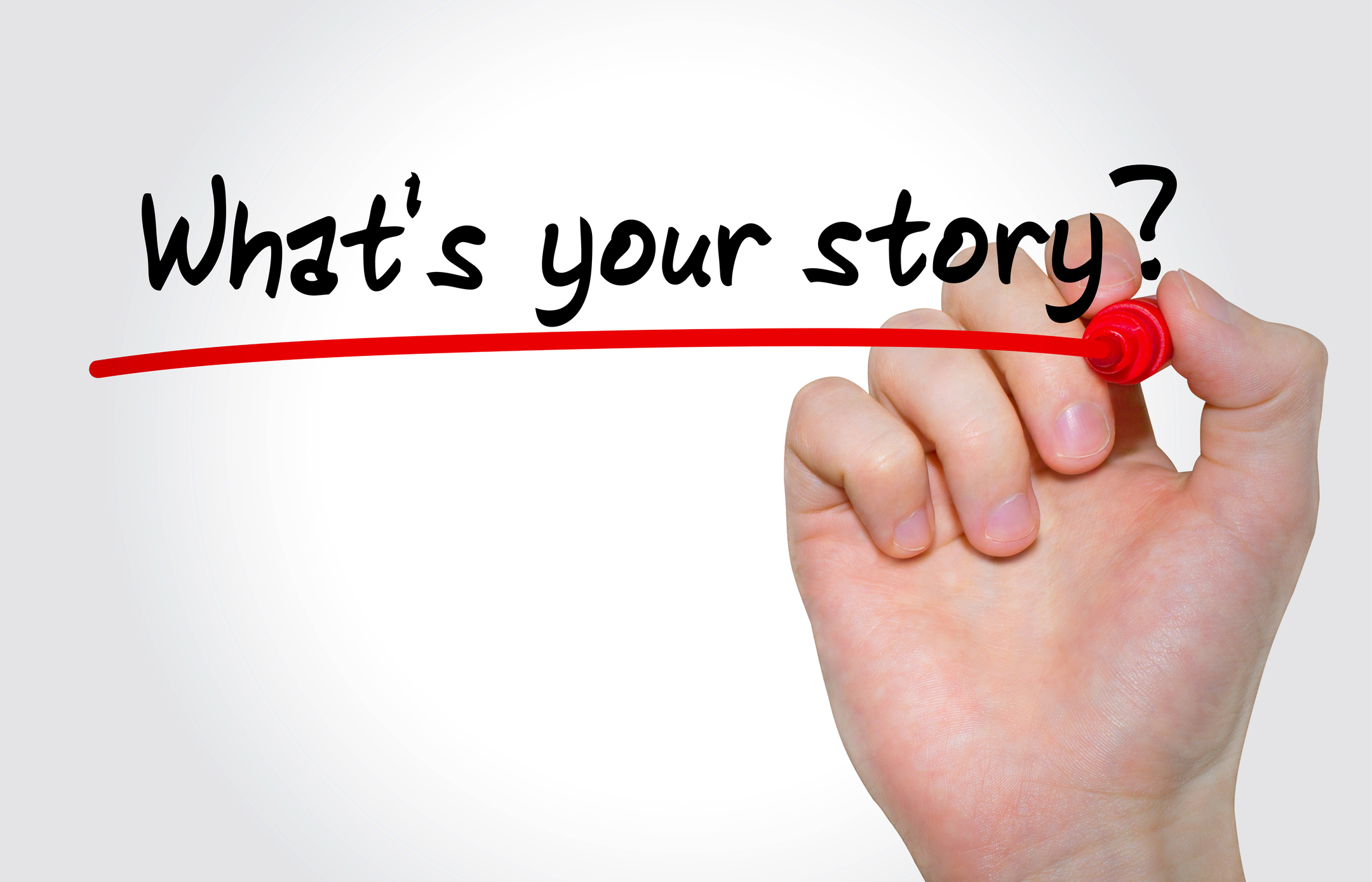 [Speaker Notes: Now that we know your good work helps us report to RSA
Tell the Story CLICK
Make It Personal and Clear CLICK

When we review the cases, we should be able to follow the story and feel apart of that meeting. We miss working with customers and want to feel included! 
When documenting your interactions: CLICK

Specify your method of contact: Who? What? Where? When? How? CLICK
Did you reach out via email? Did you meet with the student in person? and if so, how many times? 

If you experienced difficulties setting up the meeting, did you document all of your efforts? This is the justification that you need when we are verifying engagement of services.

Taking notes while meeting with students helps ensure accuracy when reporting. Who participated? Who asked good questions?  Who was not interested?  You get the idea!

Remember: We do this work because of the impact. The success stories remind us why we chose this field. Your documentation should reflect that level of care and connection.
We want you to tell the story for ALL services you are providing but today we are here to talk about Pre-ETS]
Potentially Eligible (PE) vs Vocational Rehabilitation (VR)
Potentially Eligible (PE) Cases
Contact: TAYS
vs
Vocational Rehabilitation (VR) Cases
Contact: VRC
Authorization of Services and Units
vs
Comprehensive Referral
Authorization of Services and Units
Release Form
[Speaker Notes: Potentially Eligible (PE) vs Vocational Rehabilitation (VR) CLICK
Potentially Eligible  or (PE) Cases your contact will be the TAYS in the local district office 
We know you the vendors are working with the schools to identify the Potentially Eligible students and referring them to the TAYS
Please remember before services begin you MUST have a valid authorization to start services. This authorization also identifies services as well as the billable amount of units you can provide to the student. CLICK

Vocational Rehabilitation (VR) Cases your contact will be the Referring VRC. These cases
Require a comprehensive referral, authorization, and a release form.
IPEs are no longer required—the customer’s employment goal will now be included in the comprehensive referral from the counselor. 

What If You Don’t Receive a Complete Referral? we already know what you are thinking….not every counselor writes a comprehensive referral so now what? Contact the Counselor Immediately! Without a comprehensive referral, it’s impossible to proceed with full understanding. Communication is key—you and the District office counselor are in a partnership. If you don’t hear from the counselor reach out again or contact the District Office Manager.]
Case Examples
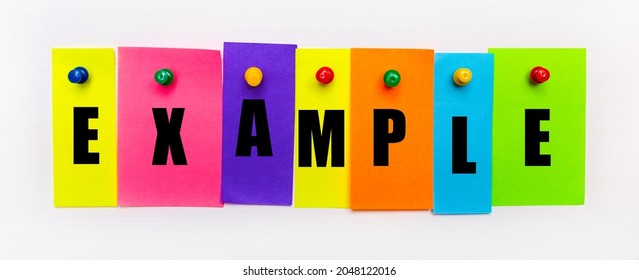 “Met with the student two times in March with ongoing email communication.”
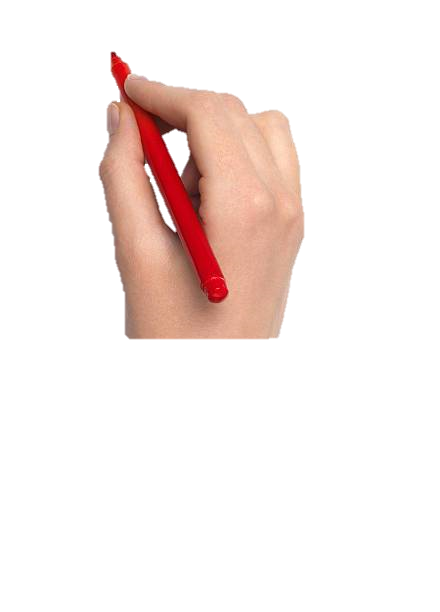 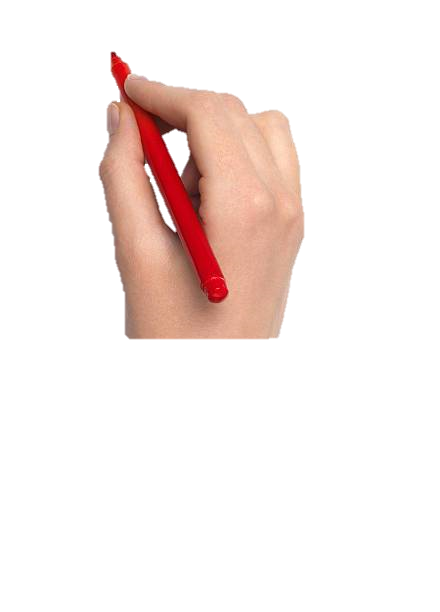 A clear and personalized report would read:
“Johnny initially expressed an interest in becoming a nurse. However, through our discussions, it became clear that he has a fear of blood. During Job Exploration Counseling (122X/1005X), Johnny discovered a new interest in accounting. He enjoys working with numbers and has consistently excelled in math throughout high school. As a result, he has now shifted his career goal to become an accountant.”
“Met with Johnny at Walter Panas High School from 2:30pm-4:00pm on March 12 and 19 for Post – Secondary Counseling. Johnny identified three schools he is interested in that have his major of accounting. The schools are Pace University, SUNY Buffalo and SUNY Albany. A discussion about private vs state schools occurred. Johnny also shared he does not know how to apply for FAFSA and we worked together to set up this account and made a list of the items he will need to ask his mother for i.e., tax forms.”
[Speaker Notes: Case Examples CLICK
Example 1:
“Johnny initially expressed an interest in becoming a nurse. However, through our discussions, it became clear that he has a fear of blood. During Job Exploration (122X/1005X), Johnny discovered a new interest in accounting. He enjoys working with numbers and has consistently excelled in math throughout high school. As a result, he has now shifted his career goal to become an accountant.” 

Now that is informative! If you had just written Johnny wants to be an accountant and the counselor received that report, they would think you were talking about Johnny Appleseed and not Johnny Pumpkinseed. This level of detail demonstrates meaningful engagement and provides insight into how services are impacting each student individually. CLICK
 
Example 2:
“Met with the student two times in March with ongoing email communication.”  CLICK That’s not very clear. CLICK
 
A clear and personalized report would read... CLICK
“Met with Johnny at Walter Panas High School from 2:30pm-4:00pm on March 12 and 19 for Post – Secondary Counseling. Johnny identified three schools he is interested in that have his major of accounting. The schools are Pace University, SUNY Buffalo and SUNY Albany. A discussion about private vs state schools occurred. Johnny also shared he does not know how to apply for FAFSA and we worked together to set up this account and made a list of the items he will need to ask his mother for i.e., Social Security numbers, tax forms, etc.”

Your notes should allow us to follow the student’s journey—we want to feel like we were there in the meeting with you.]
Key Reminders For Reporting and Service Documentation
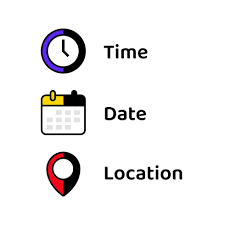 Dates and Duration Matter!
Provision of Services Matter!
[Speaker Notes: Key Reminders for Reporting and Service Documentation: CLICK

Dates and Duration Matter:The Authorization clearly documents both start and end dates, as well as the billable units of services. For example, if you are working with a student with a disability (SWD) and providing 1 unit of service, it should reflect 30 minutes—this is a change from the previous contract. Please ensure the units of service are reflected in all of your reports. CLICK

Provision of Services:While Pre-ETS services may be delivered in group settings, we do not want to see generic or blanket statements repeated in all reports. Reports must reflect individualized experiences and outcomes. We don’t know if Johnny participated. Did he raise his hand? Did he ask if VR meant virtual reality?]
AV End Dates & Student With A Disability Status (SWD)
AV End Dates Are June 30:
Most Pre-ETS AV (Authorization to Verify) end dates are set for June 30.
Pre-ETS are services only for SWDs therefore Counselors and TAYS must be sure the individual will still be a student in the Fall.

SWD (Student with a Disability) Status Must Be Maintained: 
As this date approaches, it is essential to work closely with the counselor to confirm that the student will still be considered a Student with a Disability (SWD) beyond this point. 

Consistent Monitoring Is Key:
Revisit SWD status regularly—don’t assume it remains unchanged.
Proactive communication with counselors and the students ensures continuity of services and proper documentation.
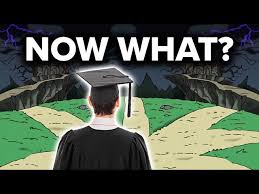 [Speaker Notes: Important Notes on AV End Dates and SWD Status: CLICK

AV End Dates Are June 30:Most Pre-ETS AV (Authorization to Verify) end dates are set for June 30. This is a critical deadline.  Why you might ask?—Because Pre-ETS are services only for SWDs therefore counselors and TAYS have to be sure the individual will still be a student in the Fall! CLICK

SWD (Student with a Disability) Status Must Be Maintained:Please mark your calendars. 
As this date approaches, it is essential to work closely with the counselor to confirm that the student will still be considered a Student with a Disability (SWD) beyond this point. This designation directly impacts eligibility for services and funding. CLICK

Consistent Monitoring Is Key:Revisit SWD status regularly—don’t assume it remains unchanged.
Proactive communication with counselors and the students to ensures continuity of services and proper documentation.]
Pre-ETS In The CRS Contract
Pre-Employment Transition Services (Pre-ETS) can be delivered individually or in groups.

All Pre-ETS must be tailored to the individualized needs of each student with a disability (SWD), whether they are potentially eligible or eligible for ACCES-VR services.

Vendors may only bill for the time spent directly delivering Pre-ETS to a specific student.

Vendors must submit required reports and supporting documentation, as outlined in the CRS contract’s Pre-ETS section, for payment approval.
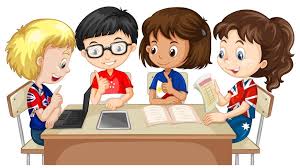 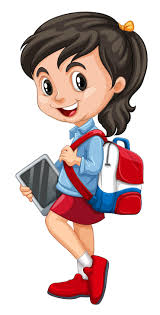 [Speaker Notes: CLICK
Pre-ETS may be delivered individually or in a group. CLICK
All Pre-ETS, regardless of their provision to SWDs who are potentially eligible or eligible for ACCES-VR services, are based on each SWD’s individualized needs. CLICK

Vendors can only bill for the time spent directly providing Pre-ETS to a specific student. CLICK
In accordance with the deliverables and service Pre-ETS section of the CRS contract, the vendor must submit the required reports and supporting documentation for payment approval.]
Timeframes Matter!
Be Prompt!
Students may not be a SWD for much longer and they loose interest quickly.
Initiate services promptly and submit reports in a timely manner.
Be Accurate!
Attendance, email communications, and session notes should all be clearly documented in your case record-this can be in a physical case file or an electronic case file.
Reports must be individualized and reflect the specific services provided.
[Speaker Notes: Timeframes Matter

Be Prompt CLICK
Students my not be a SWD for much longer and they loose interest quickly.
Initiate services promptly and submit reports in a timely manner.

Be Accurate CLICK
Attendance, email communications, and session notes should all be clearly documented in your case record-this can be in a physical case file or an electronic case file.
Reports must be individualized and reflect the specific services provided. 


You are probably thinking great another step……don’t worry we got you covered!]
TOOL TIME--
We Have Tools For All Meetings:
Zoom Meetings
Teams Meetings
Tool Box
In Person Meetings
[Speaker Notes: Now that you know what we are looking for and why 

We want to provide you with some tools to help you be successful in how you show your story 

(click)
Did you know Zoom takes attendance for you? (click)
So does Teams- (click)
In Person Meetings no Problem use Sign in sheets- Great teachable moment for students—like clocking in and out at work!

We know you are thinking but where do we keep these attendance sheets, we don’t care where you keep them but just keep them for 7 years!!]
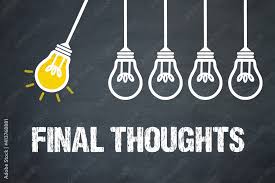 Be Mindful of Start and End Dates!

Tell the Story!

Highlight the amazing work you do!
[Speaker Notes: Final Thought
Be Mindful of Start and End Dates
Tell the Story
Let’s highlight the amazing work you do.

Check time before opening the floor
Questions or Comments]